МБДОУ Новоалтатский ДС «Колокольчик»Современная образовательная среда в ДОУ «своими руками»
Подготовила: воспитатель
Хисматуллина Е.А.
Образовательная  среда – это комплекс взаимосвязанных и взаимообусловленных условий, который включает:
 -содержание дошкольного образования,
 -развивающую предметно-пространственную среду,
 -взаимодействие участников образовательного процесса.
Современное дошкольного образования определяется: 
 -Федеральным государственным образовательным стандартом; 
-основной образовательной программой;
-возрастными  особенностями  и  спецификой  индивидуального  развития детей.
Индивидуализация образования осуществляется:- посредством оценки  индивидуального  развития,  способностей и склонностей ребенка; - через организацию совместной со взрослым и свободной деятельности детей- через использование  компонентов  детской  субкультуры: коллекций, выставок, уголков с фотографиями- посредством специально  организованных  занятий  в кружках
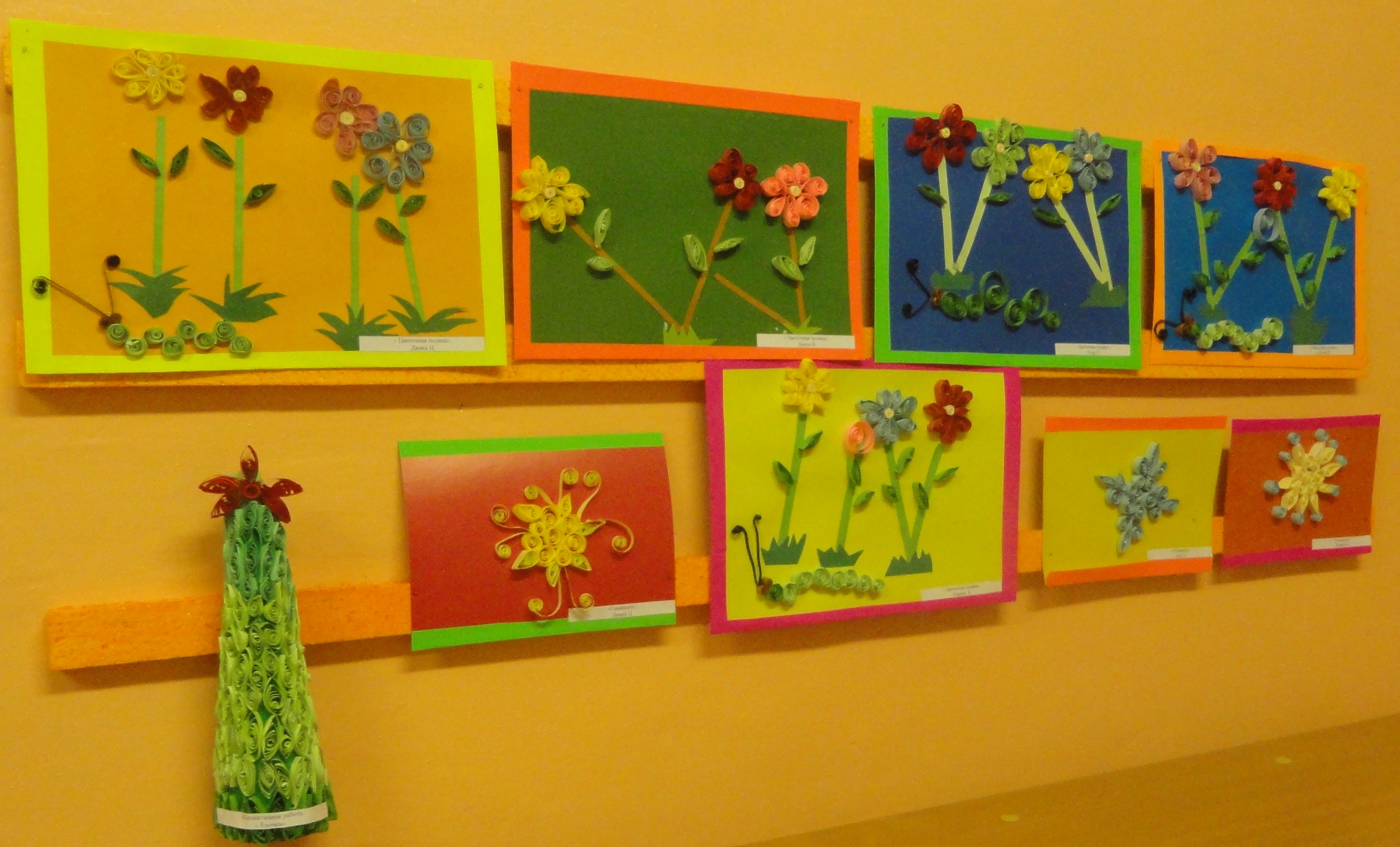 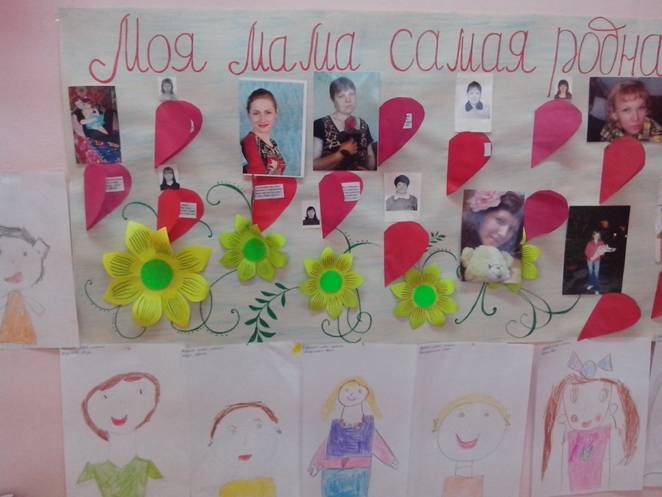 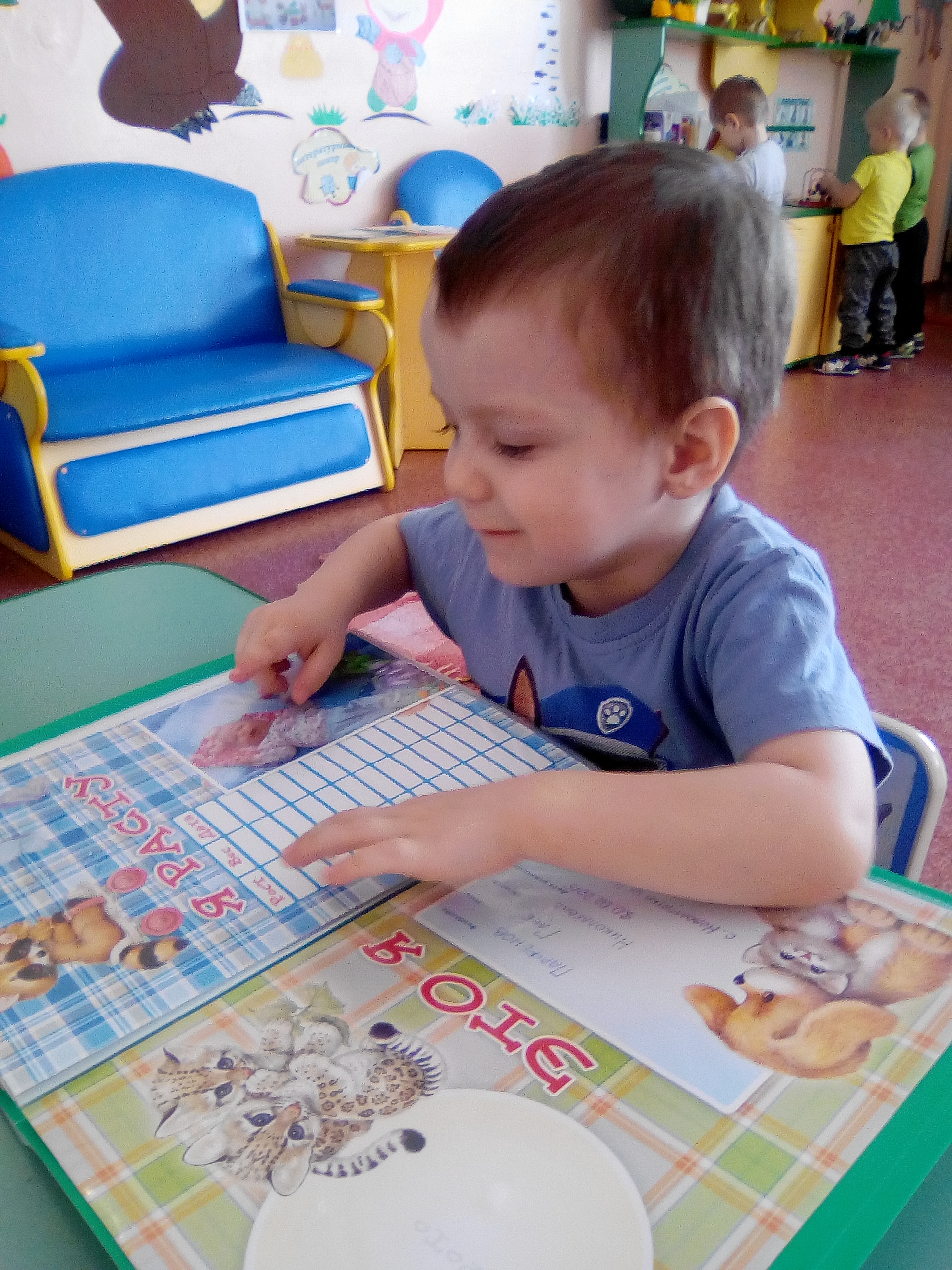 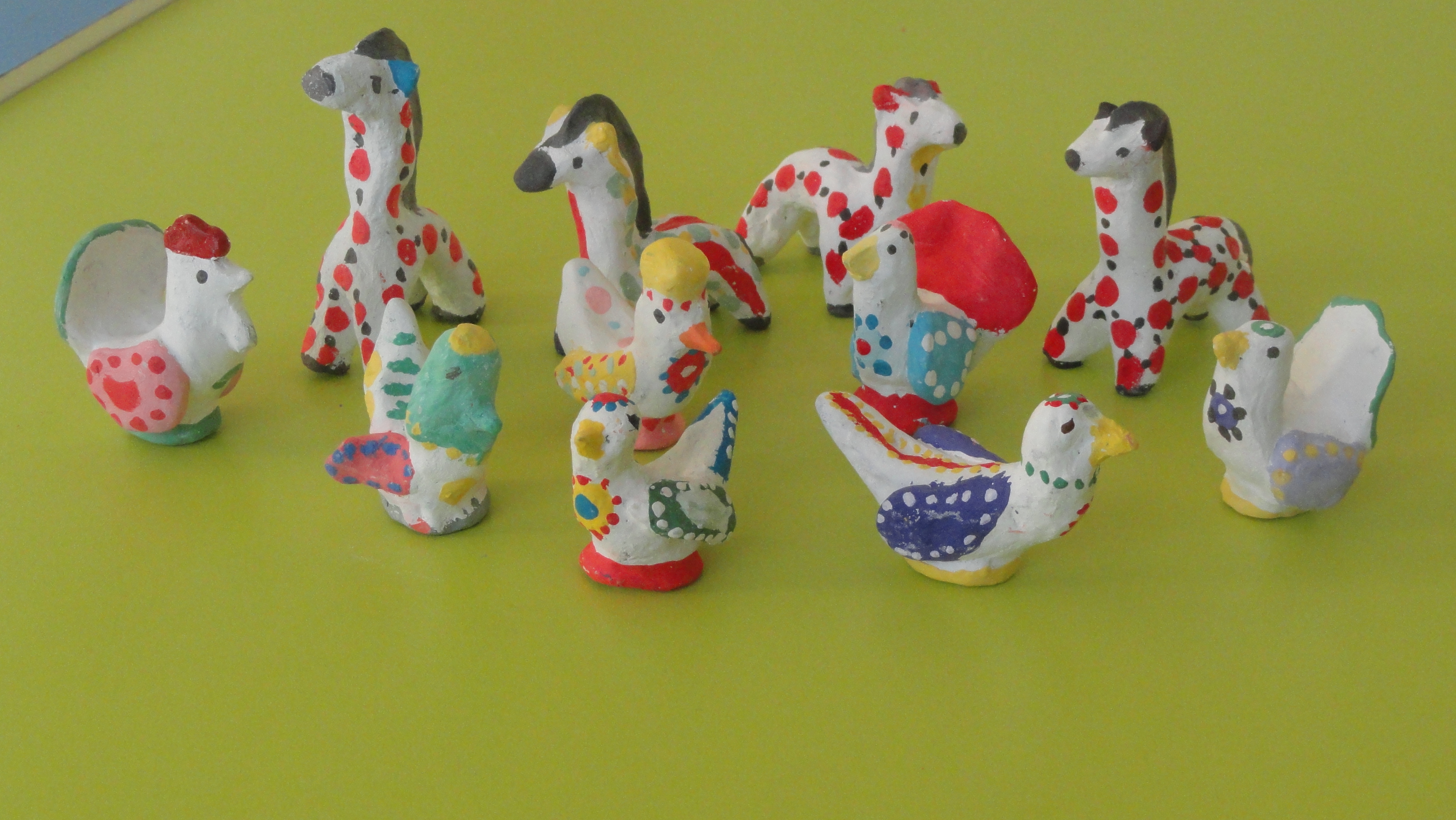 Детский сад предоставляет широкий спектр  дополнительных   образовательных   услуг:
   -физкультурно-оздоровительной,  
   -художественно-эстетической направленности.
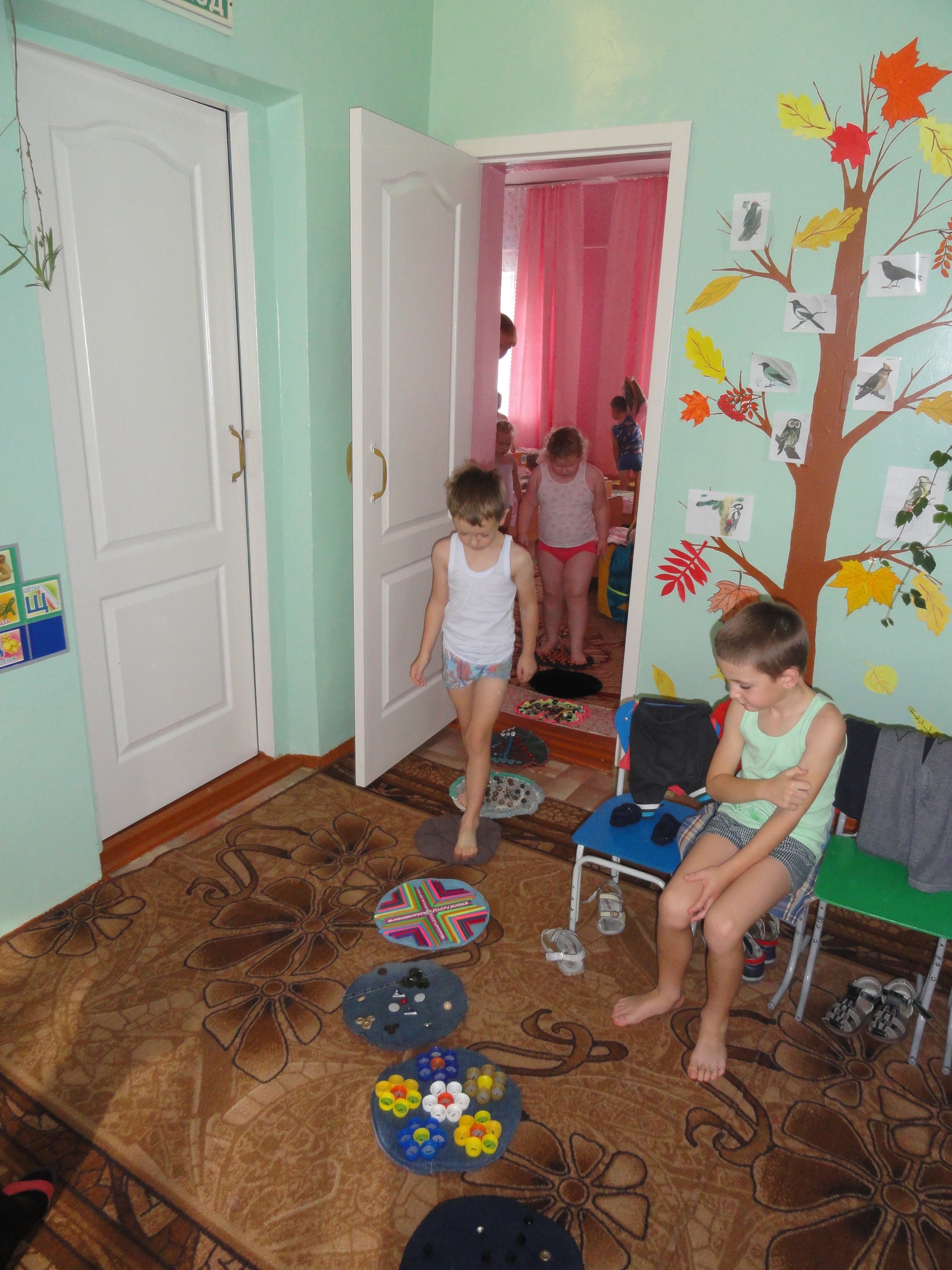 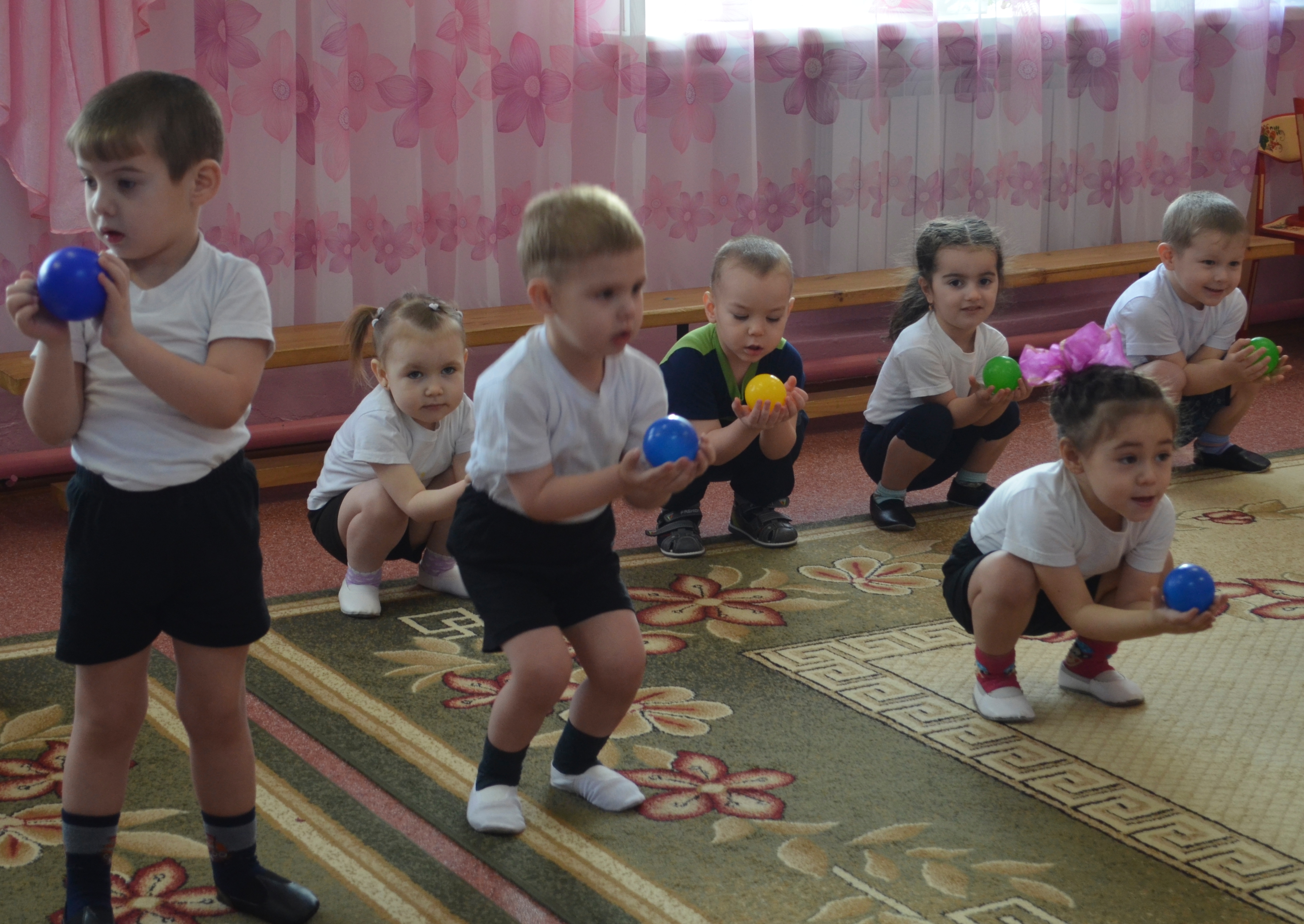 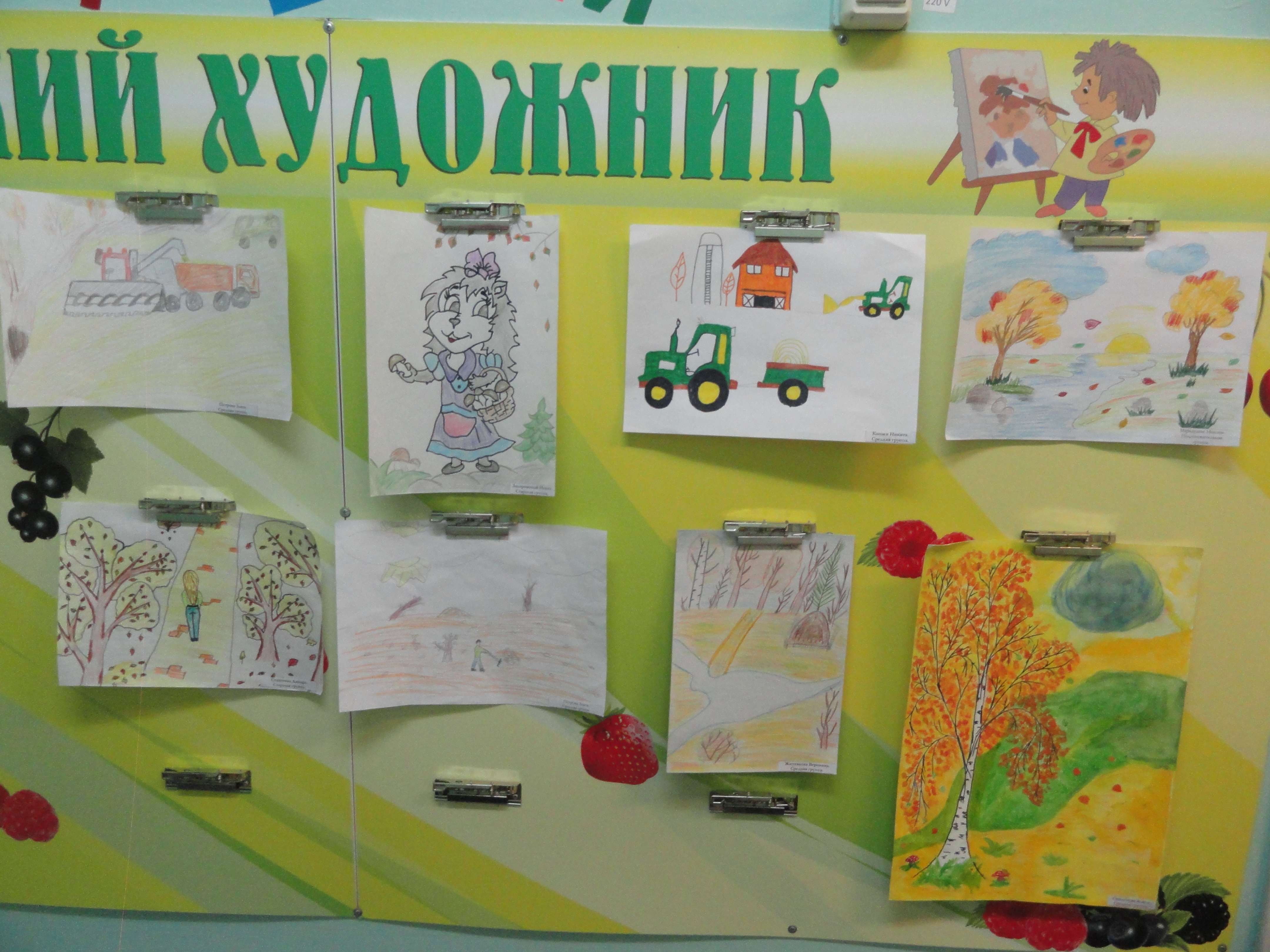 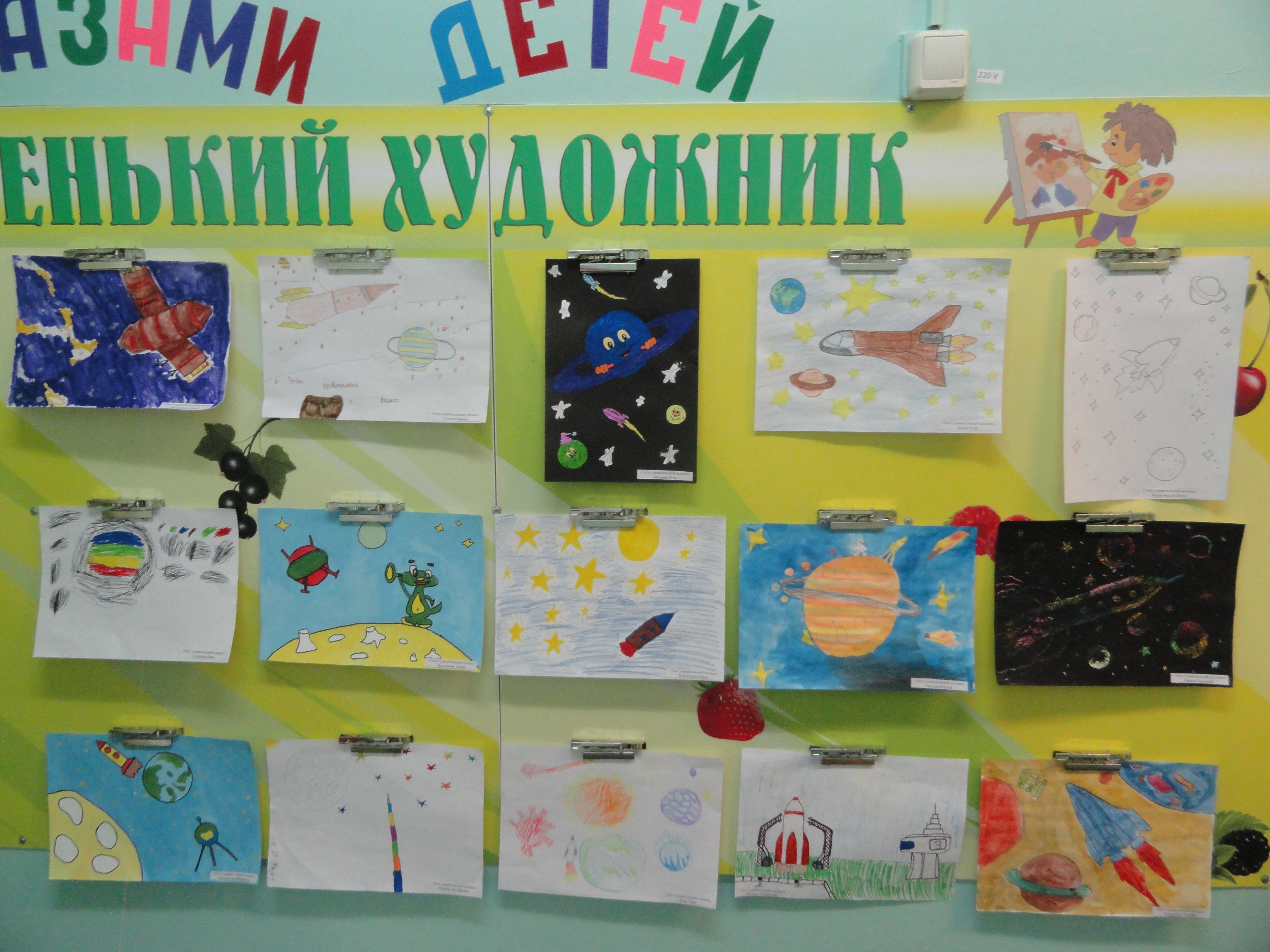 Развивающая предметно-пространственная  среда 
включает в себя:     
 - специально организованное пространство
- материалы
- оборудование  для развития детей
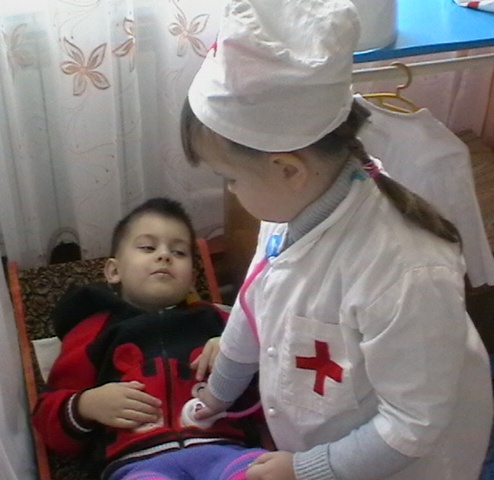 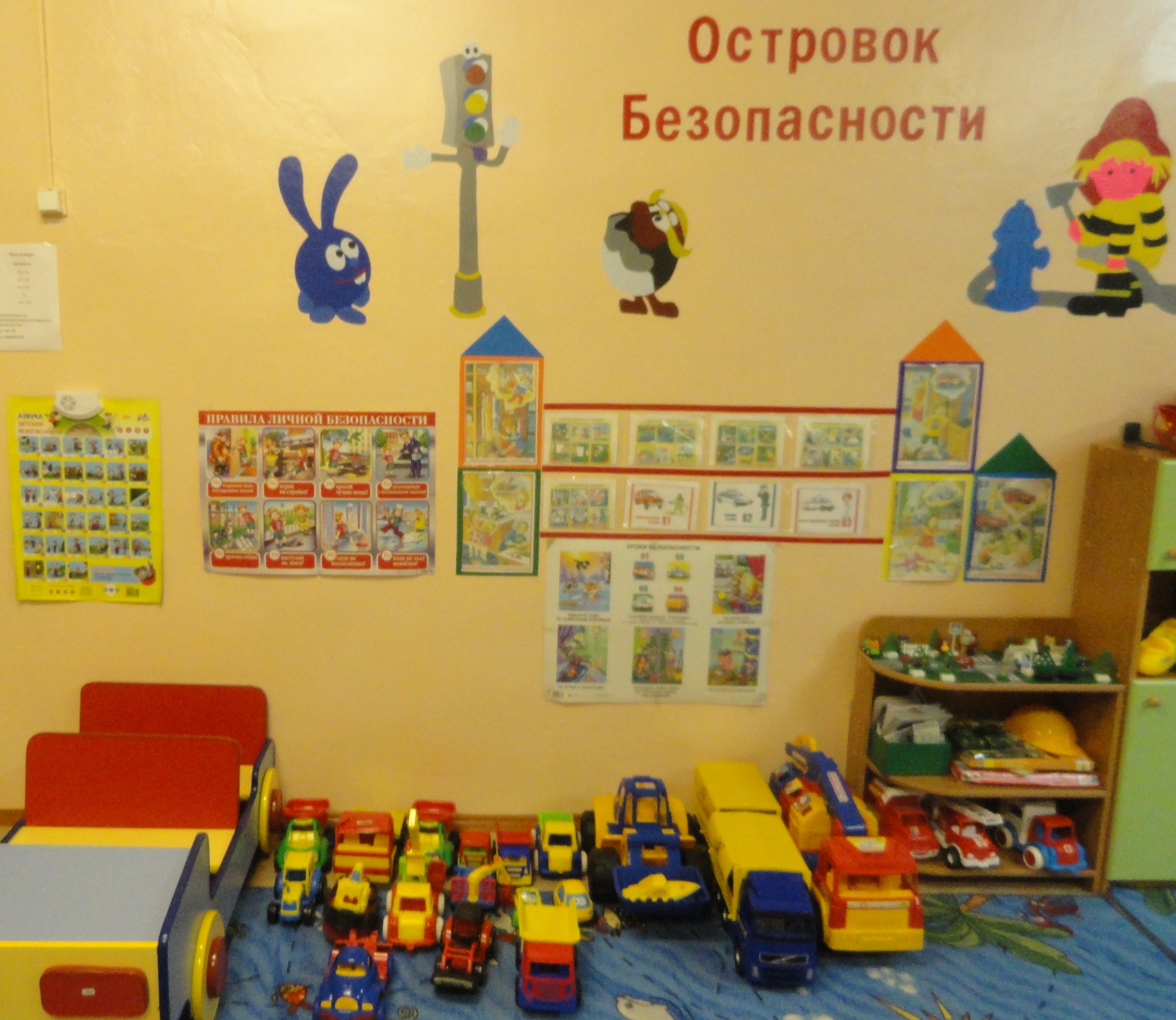 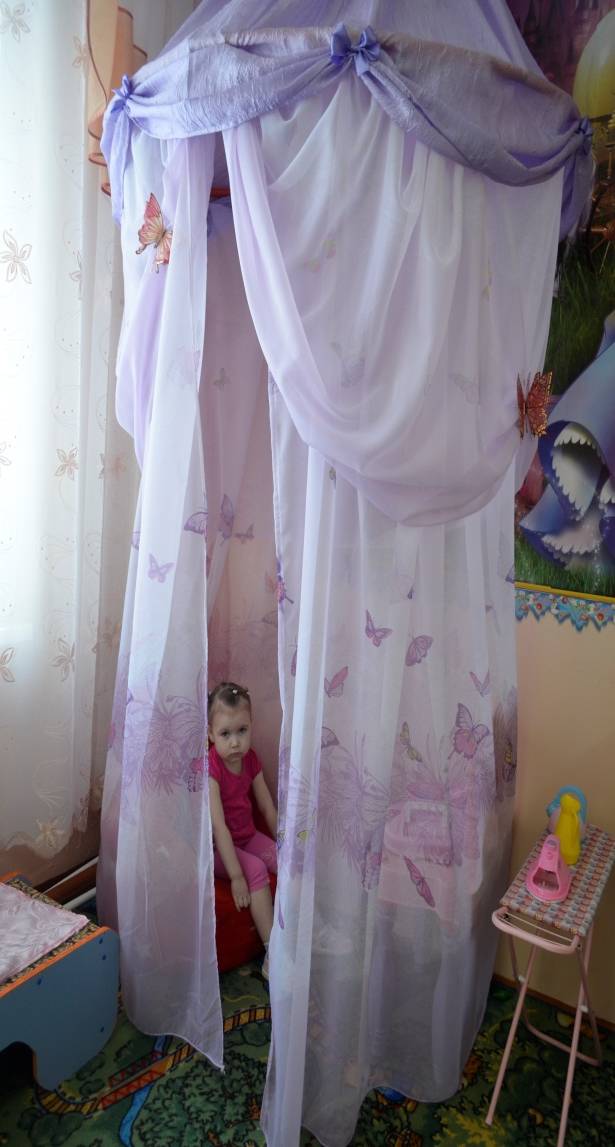 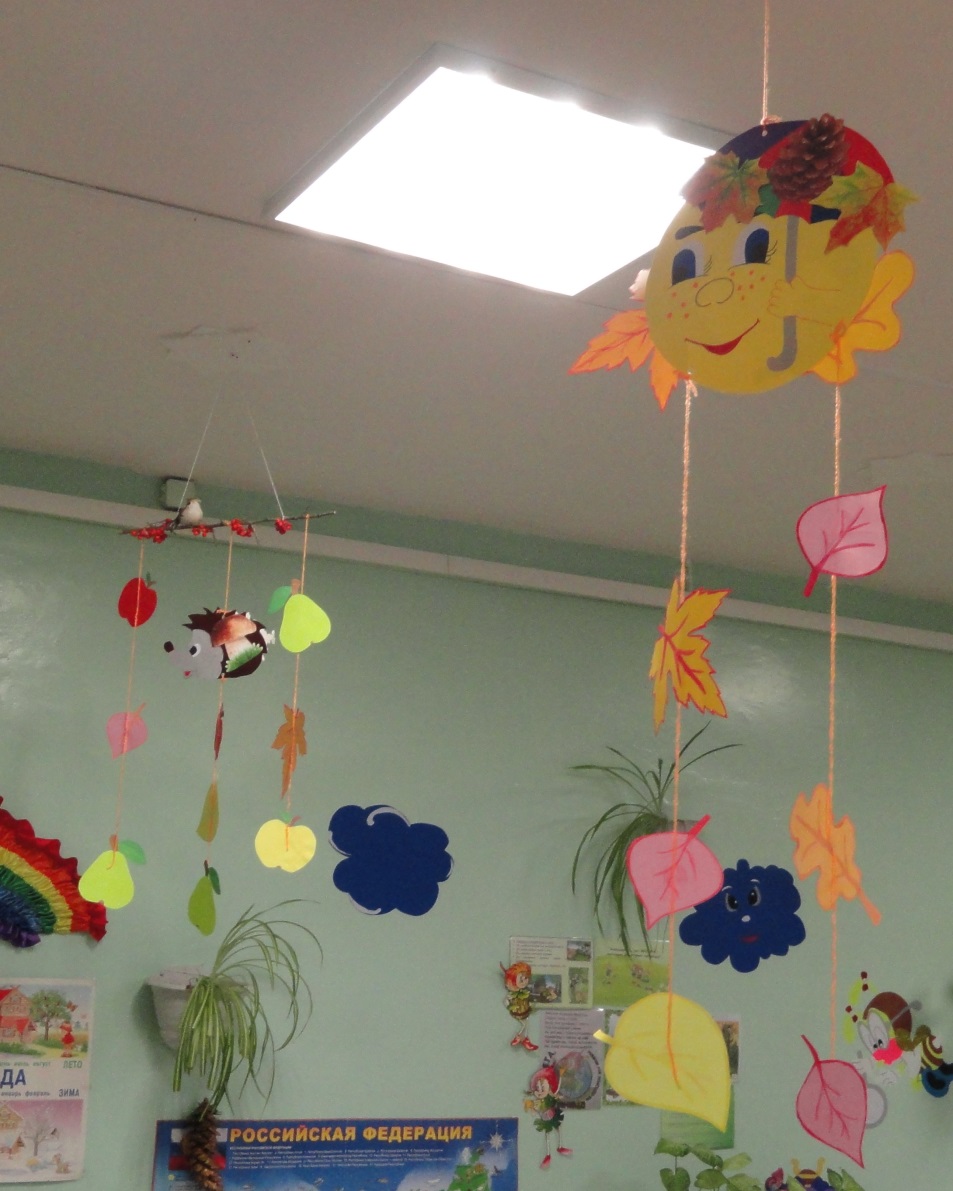 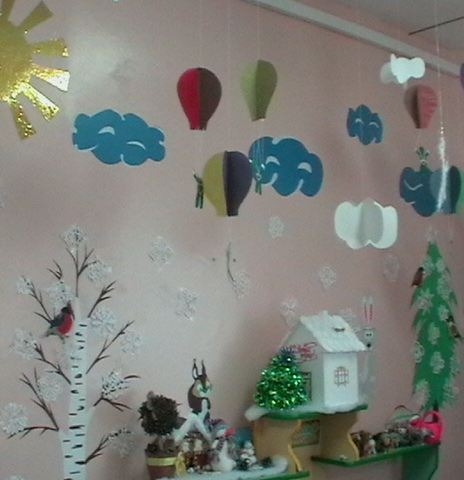 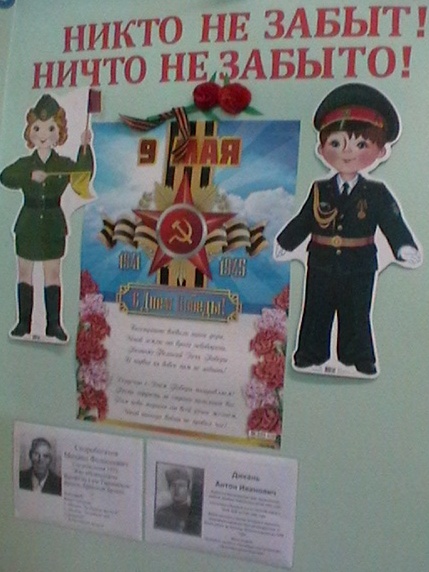 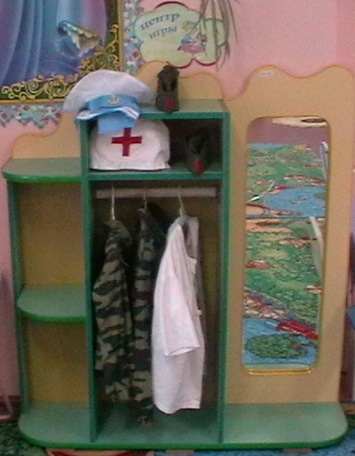 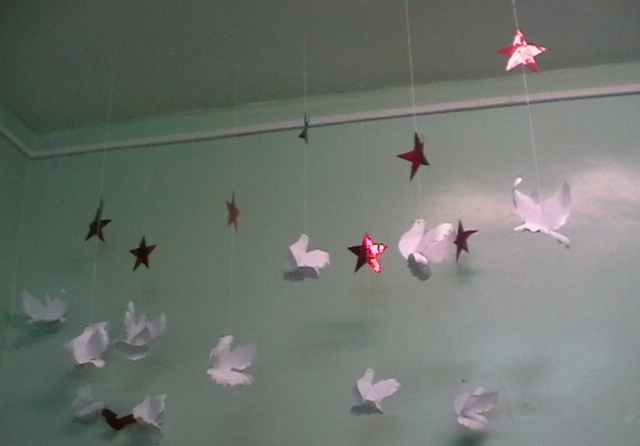 В предметно-развивающей среде детского сада большое  внимание  уделяем  созданию  условий  для  реализации  игровой активности ребенка
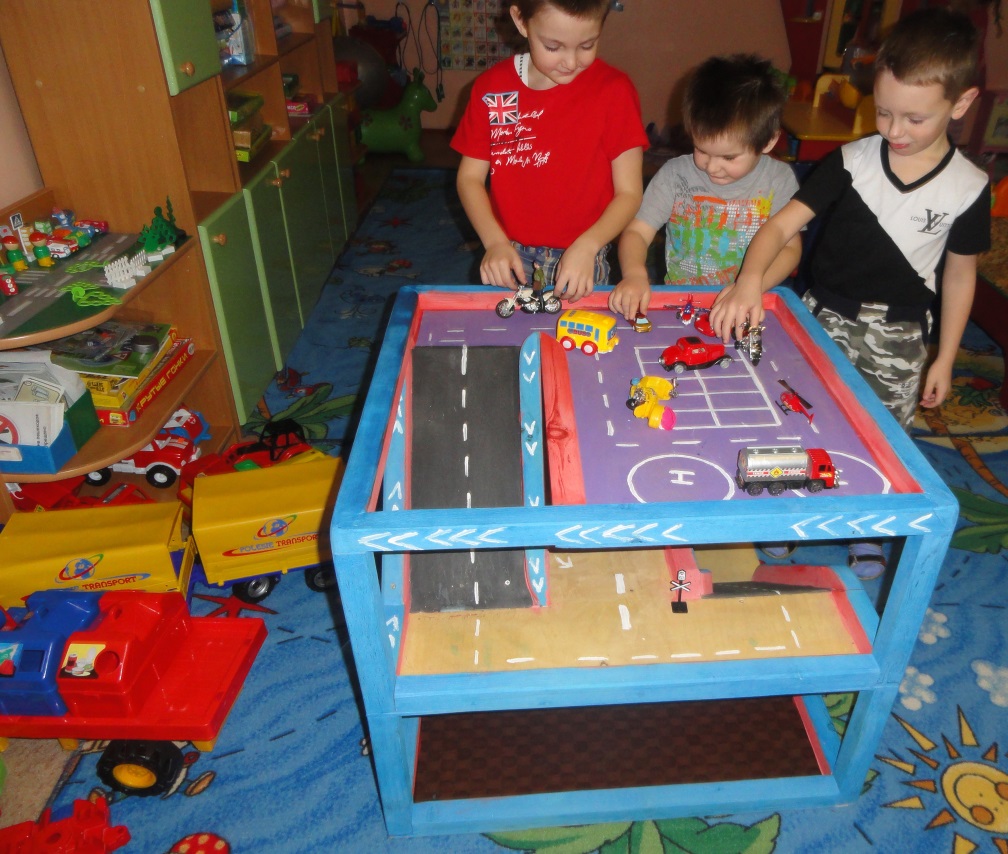 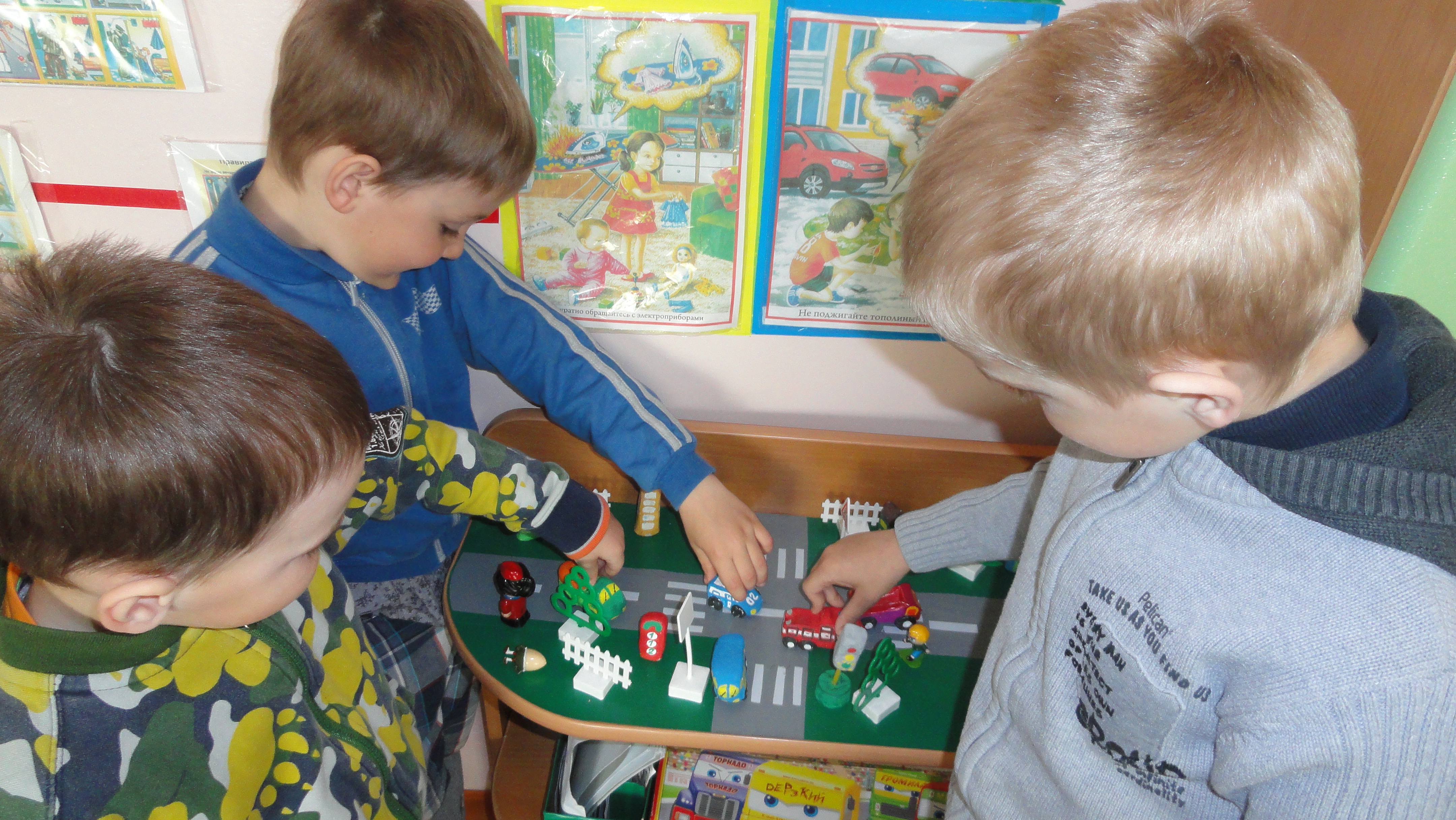 Используются образовательные пособия сделанные своими руками
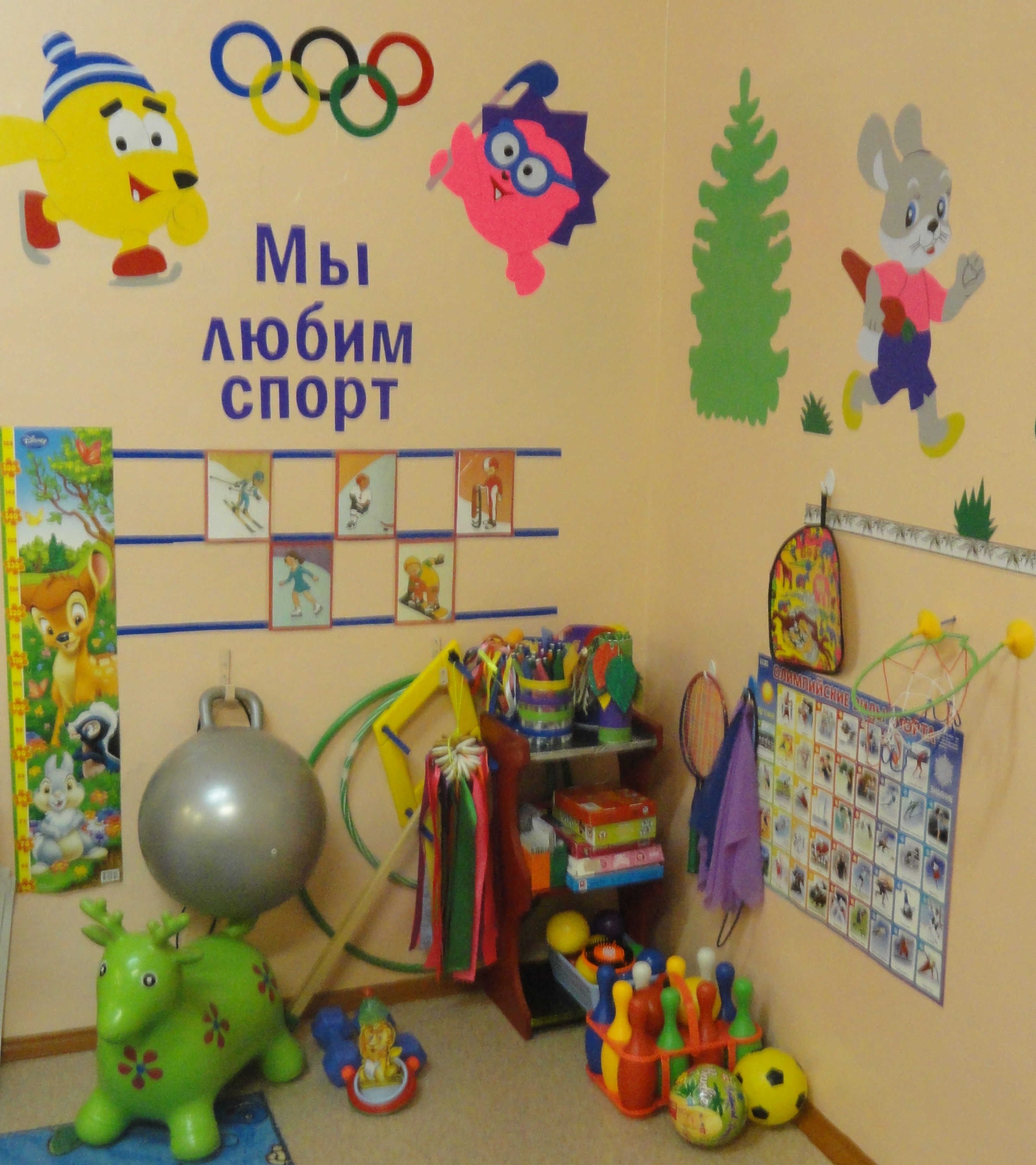 Наряду  с  игрой  высокий  уровень  самостоятельности проявляется в детском экспериментировании
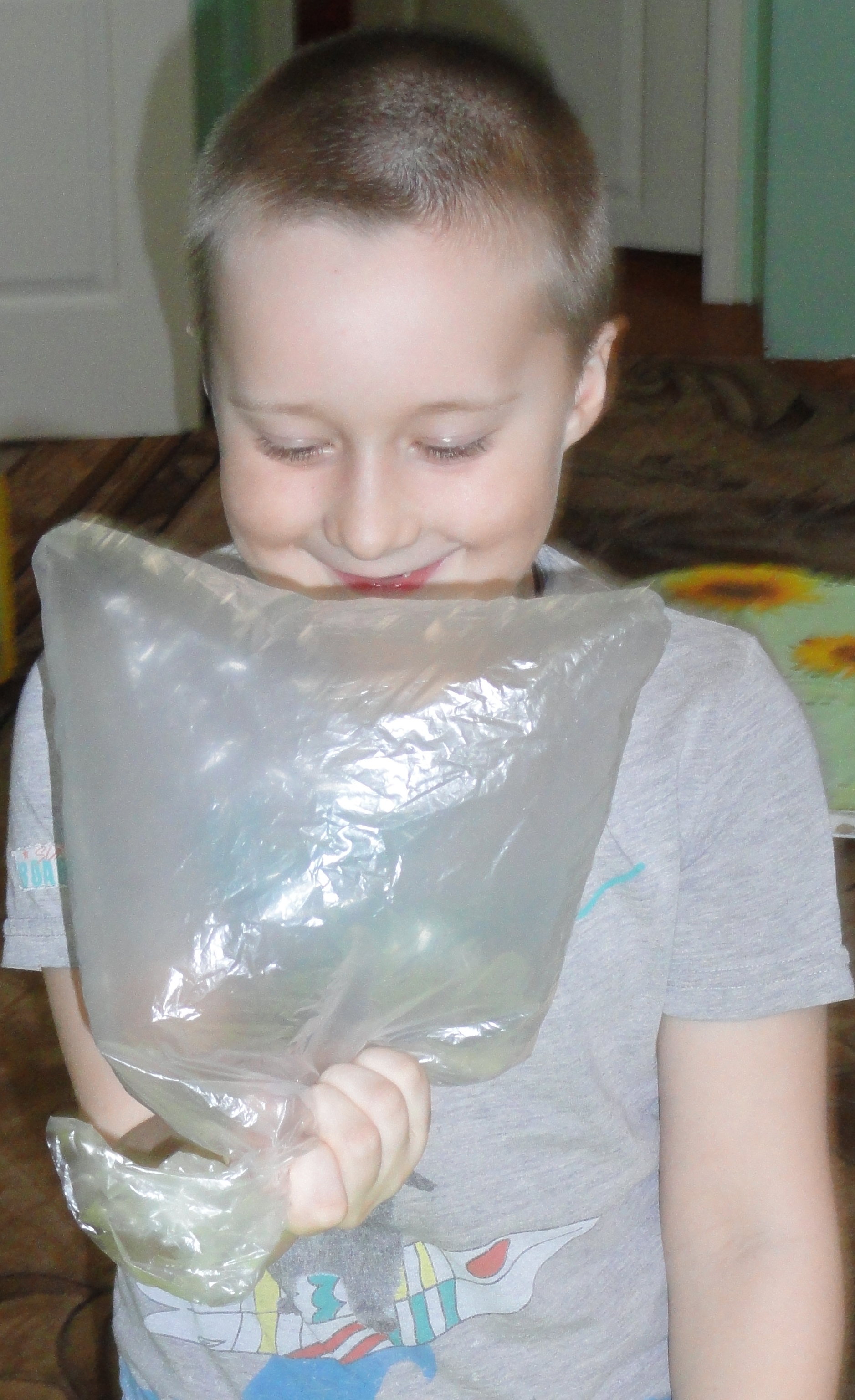 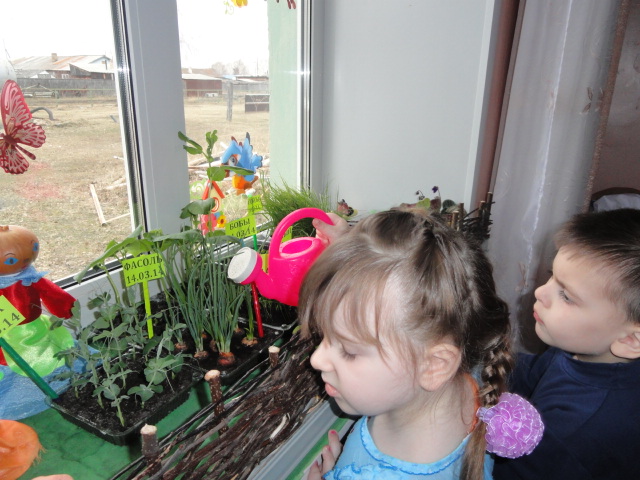 В нашем детском  саду  создают  условия  для  разных  видов продуктивной деятельности: рисования, лепки, художественного труда
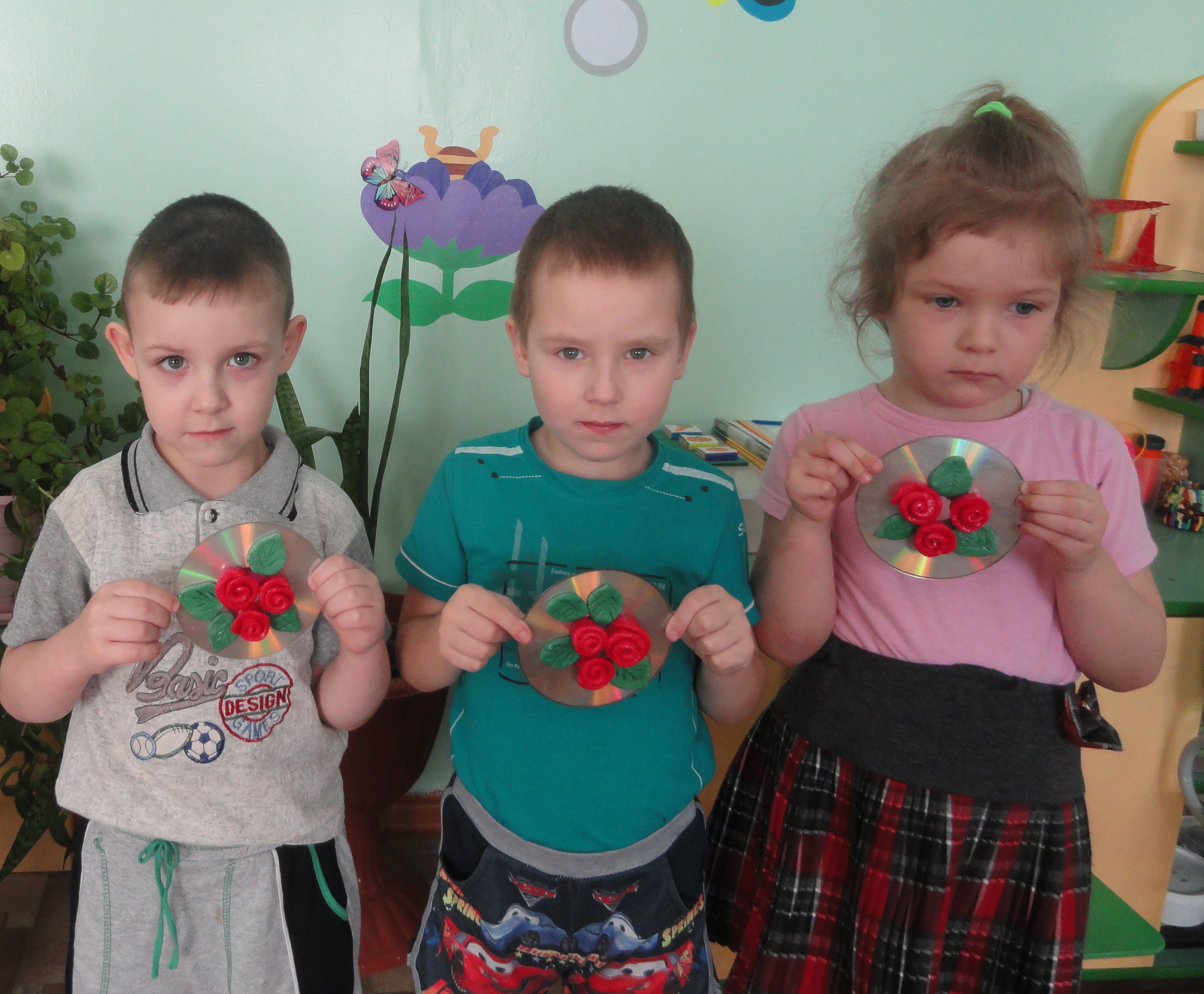 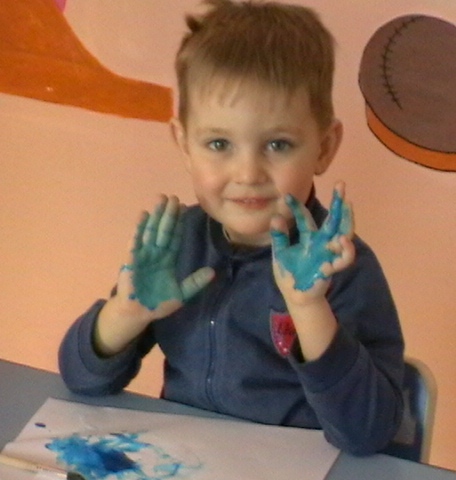 Продукты  детской  деятельности  широко  представлены  в развивающей  среде детского  сада
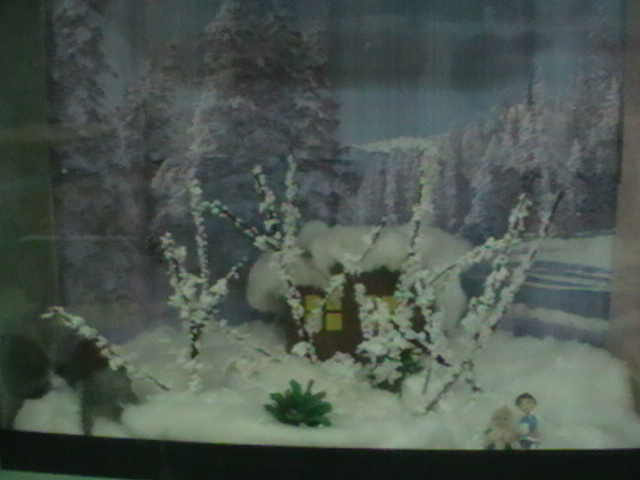 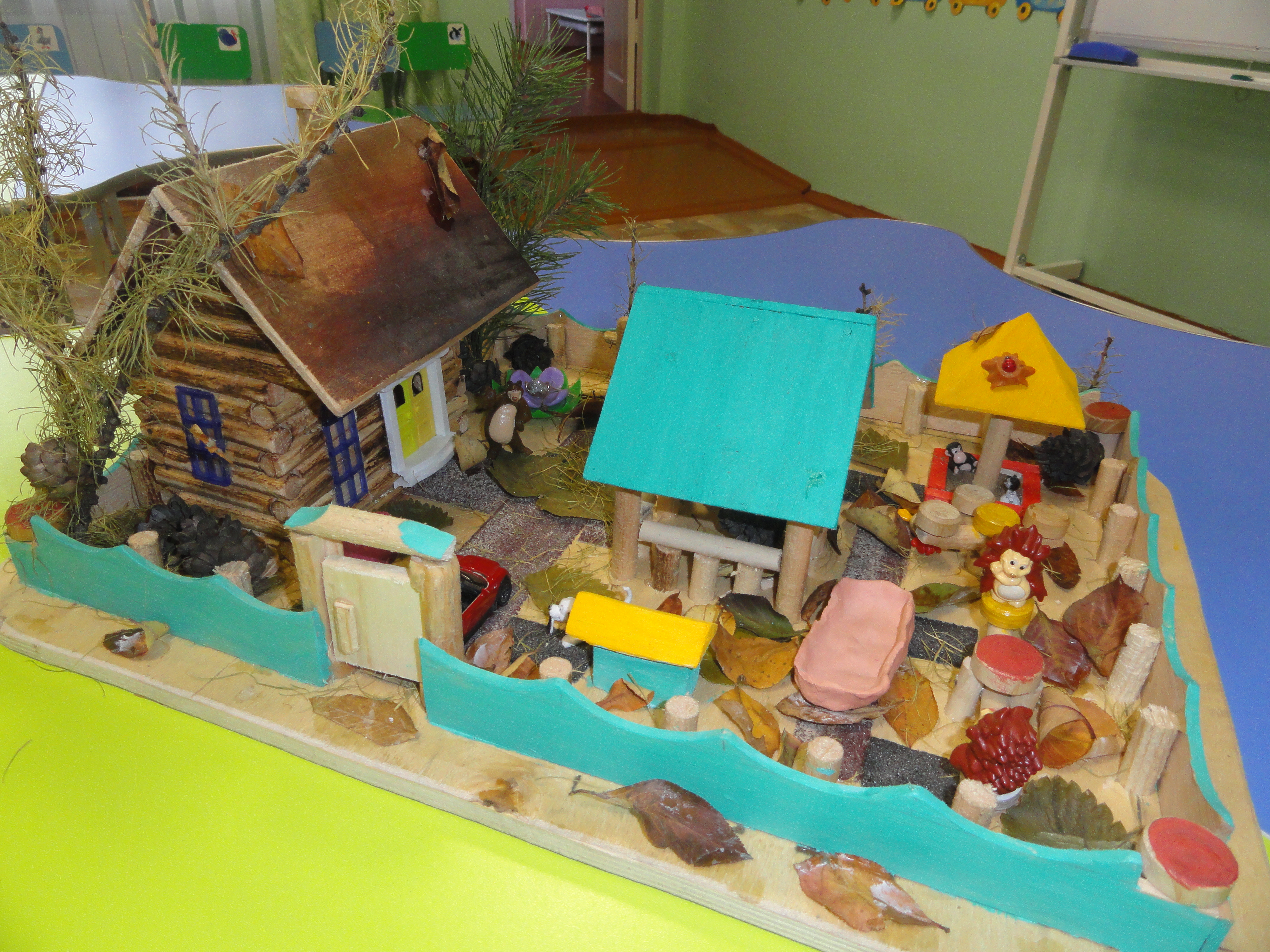 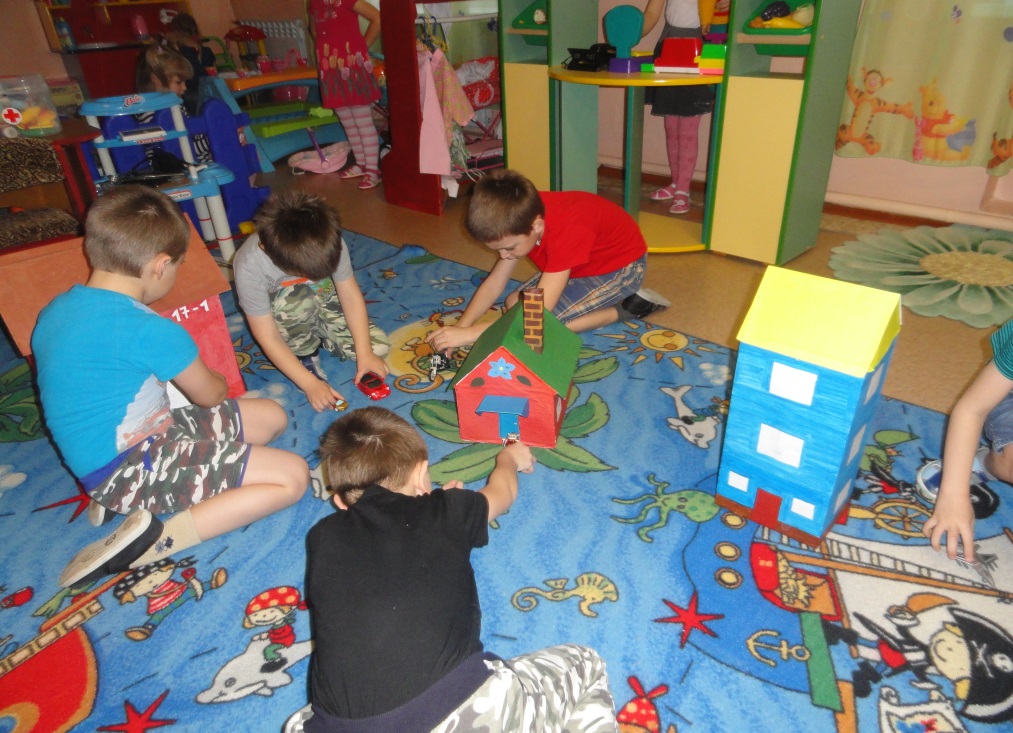 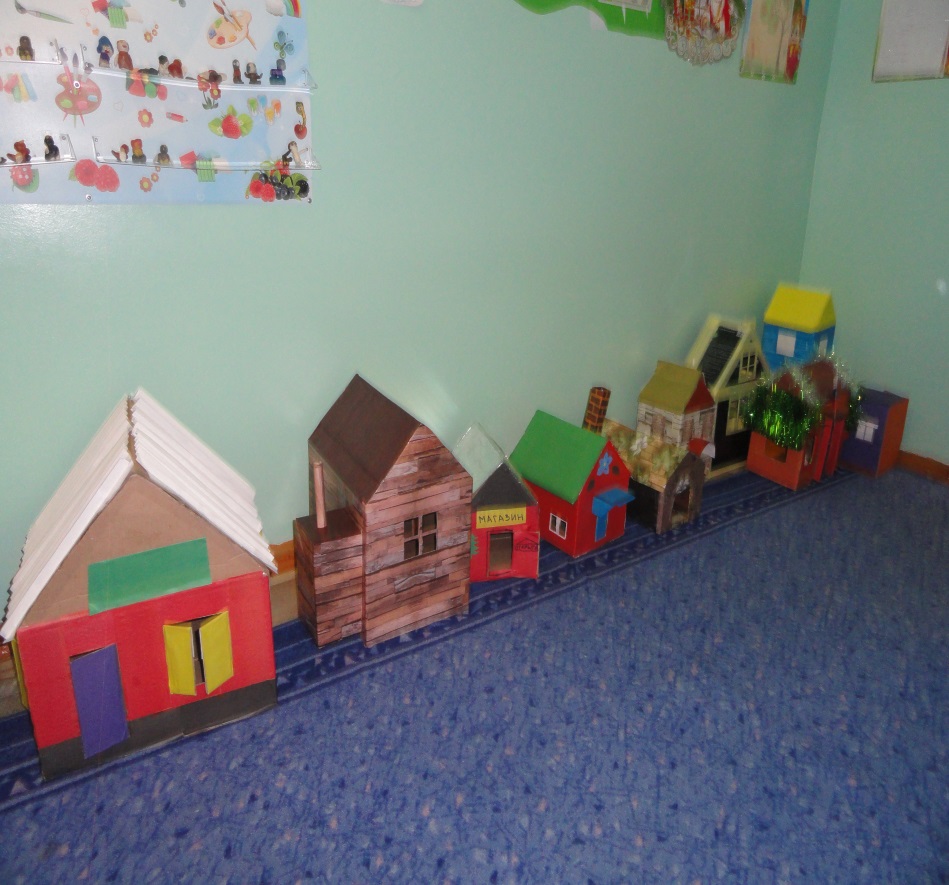 Спасибо за внимание!